Логическая разминка
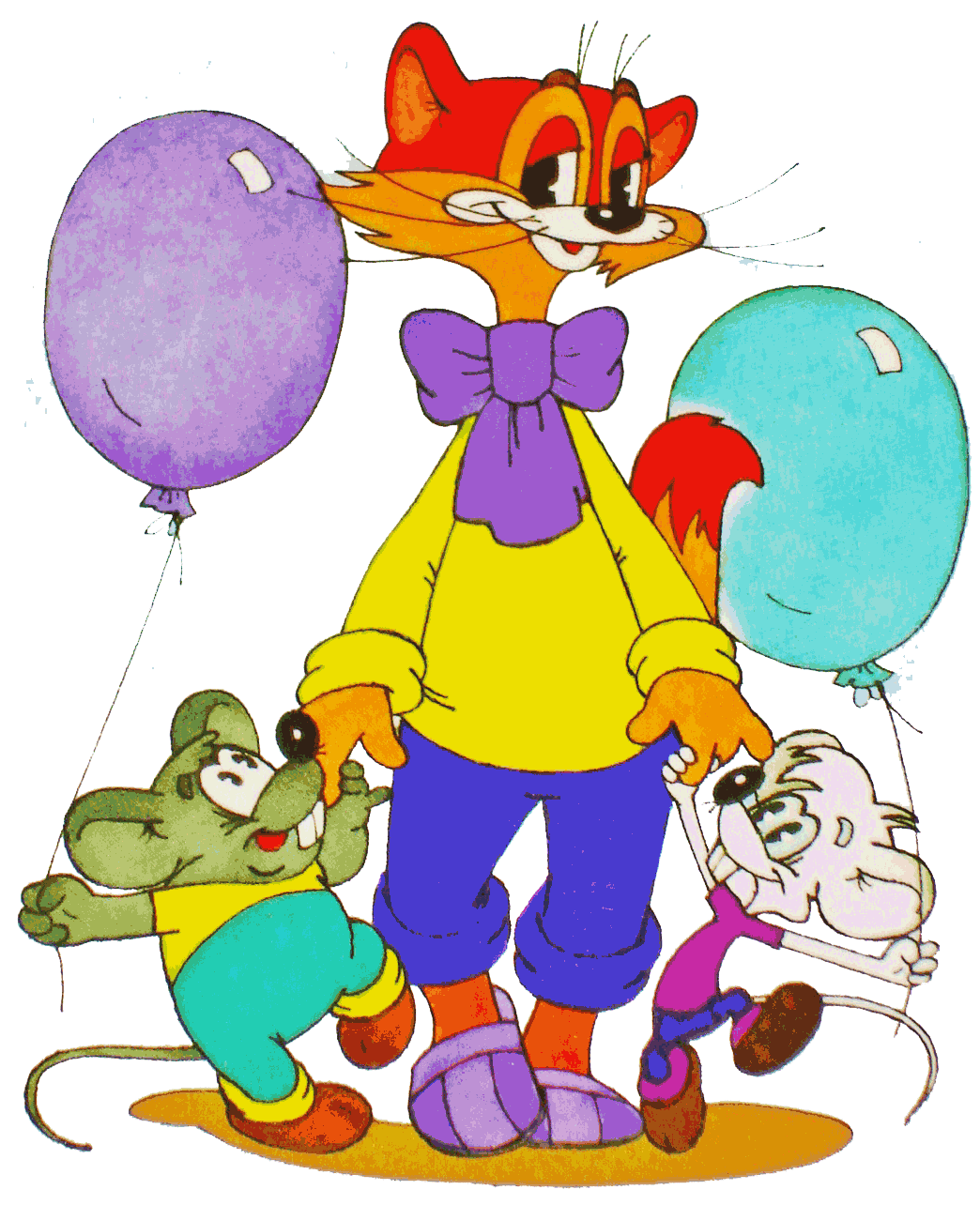 2 класс
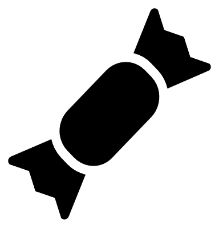 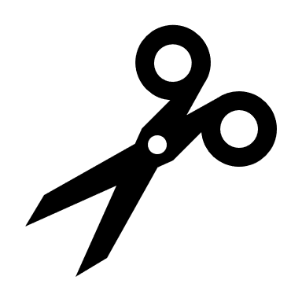 Задача. Чтобы конфету разделить пополам, достаточно сделать один разрез. Сколько надо сделать разрезов, чтобы разделить на две части бублик?
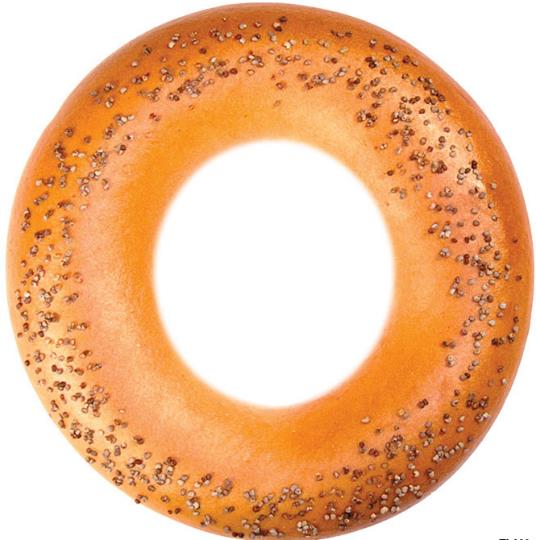 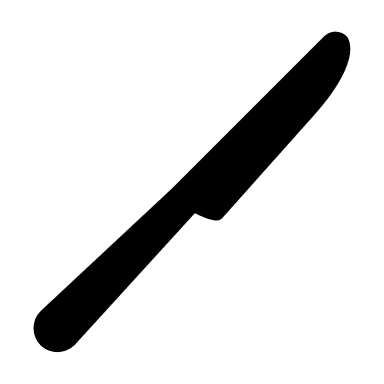 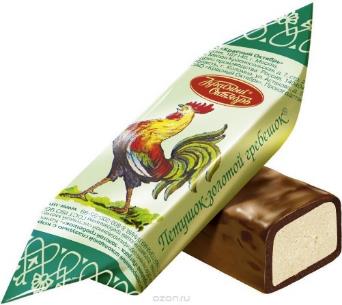 Задача. Один петух разбудил двух человек, спящих на сеновале. Сколько надо петухов, чтобы разбудить 10 человек? (1, 5 ил 10?)
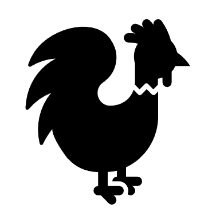 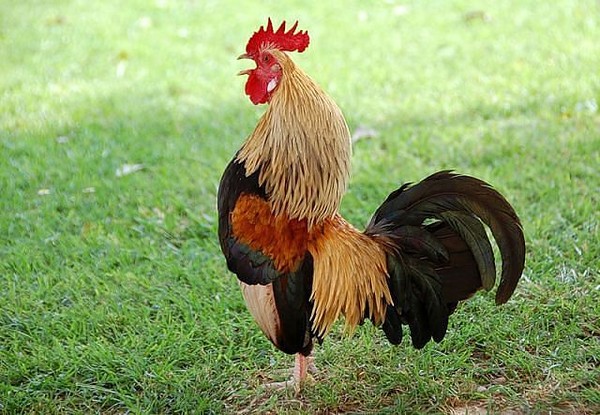 16
Геометрический материал. 
Сколько треугольников?
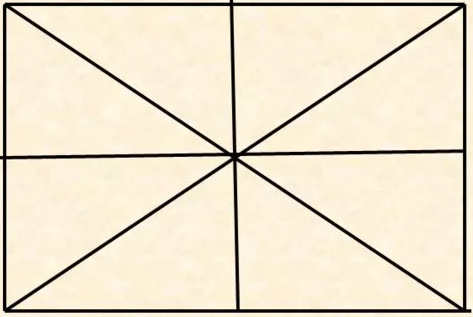 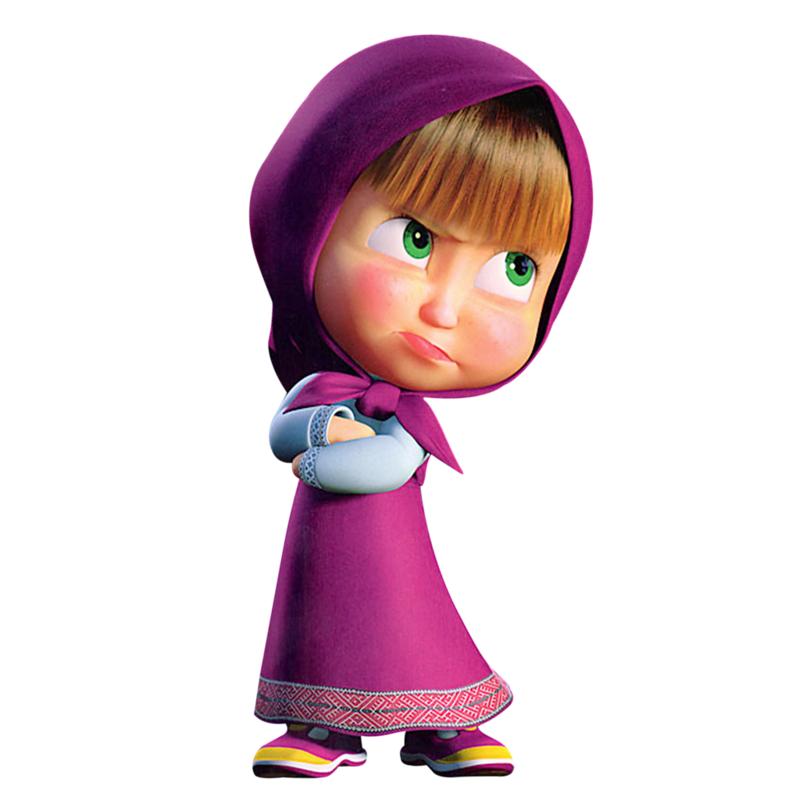 Математический диктант
Запишите цифрами: тридцать, пятьдесят, восемьдесят, сорок.
Запишите число, в котором: 
6 десятков,      2 десятка и 5 единиц,        9 десятков и 1 единица,    10 десятков. 
3) Запишите соседей числа 48.
4) Запишите числа в порядке убывания: 75, 18, 24, 31, 90, 52.
5) Сколько в числе 27 десятков и единиц?
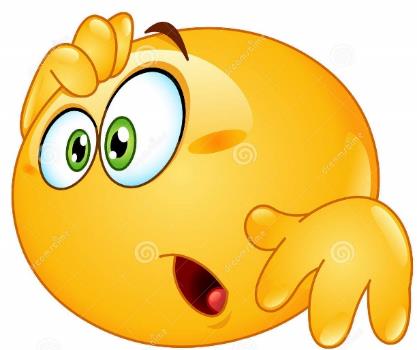 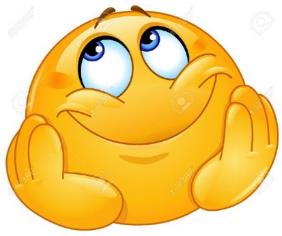 Устный счёт
69, 23, 54, 32, 17, 81, 100, 96, 70.
Назовите соседей каждого числа.
Назовите числа, в которых десятков больше, чем единиц.
В каких числах сумма цифр равна: 5,   15?
В каком числе  цифра 7 обозначает количество единиц?
В каких числах отсутствуют единицы?
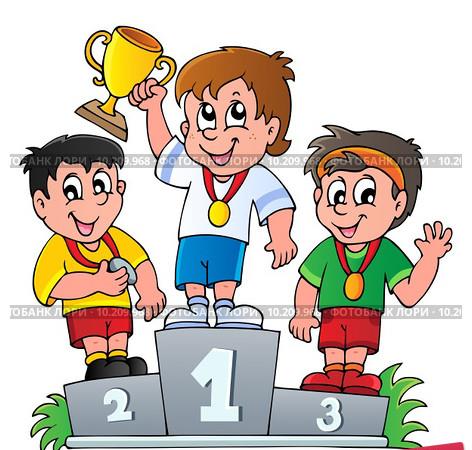 Логическая разминка
В соревнованиях по бегу Ваня, Гриша и Дима заняли первые три места. Какое место занял каждый из мальчиков, если Гриша занял не второе и не третье место, а Дима – не третье?
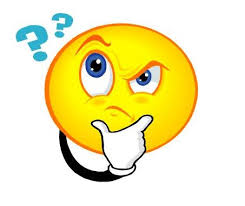 Устный счёт

40, 51, 62, 73, 84, 95
Назовите числа, в которых единиц на 4 больше, чем десятков.
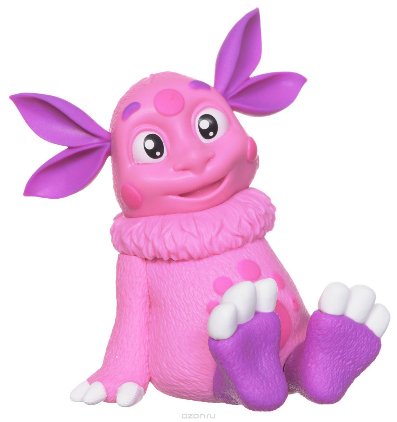 Задача. Два лыжника вышли одновременно навстречу друг другу. Первый прошёл до встречи 2 часа. Сколько времени прошёл до встречи второй лыжник?
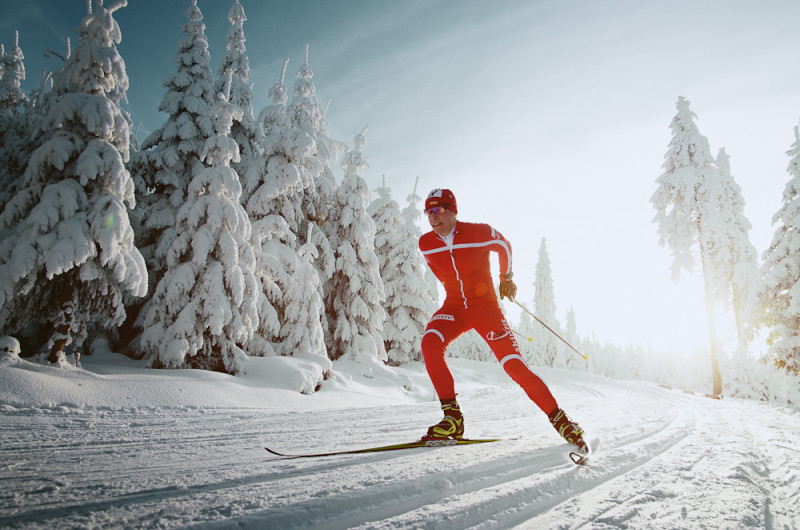 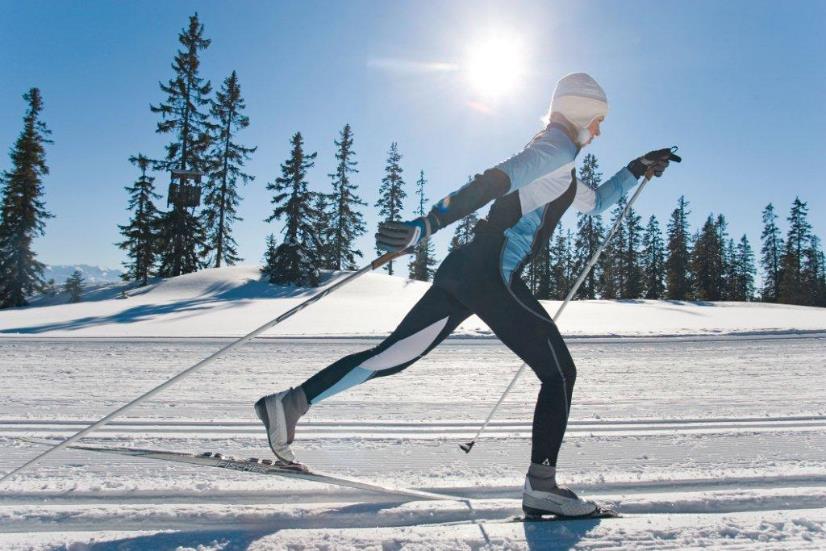 Задача. Из школы домой идут две девочки, а навстречу им два мальчика. Сколько детей идут домой?
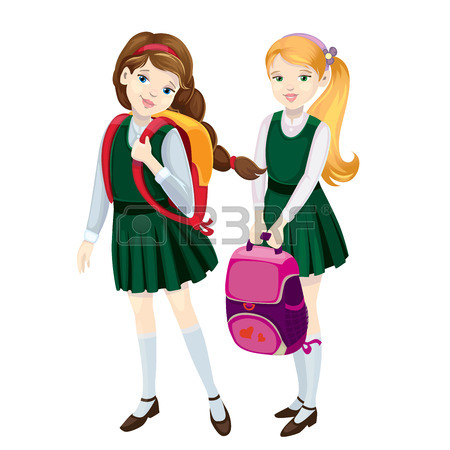 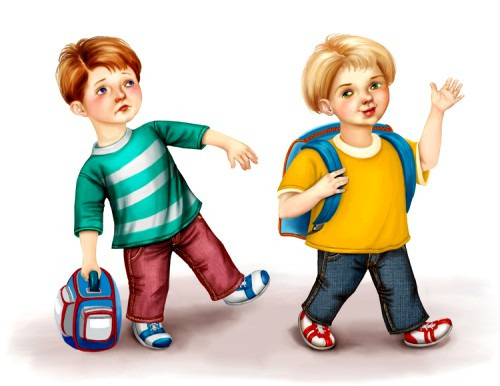 Молодцы!
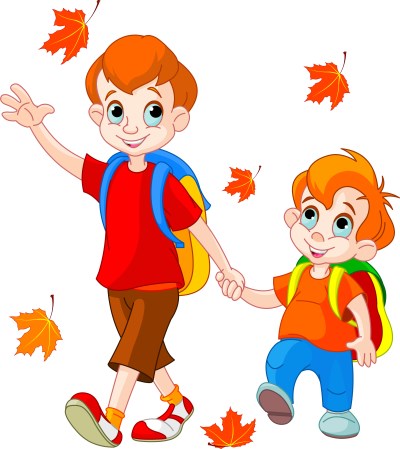 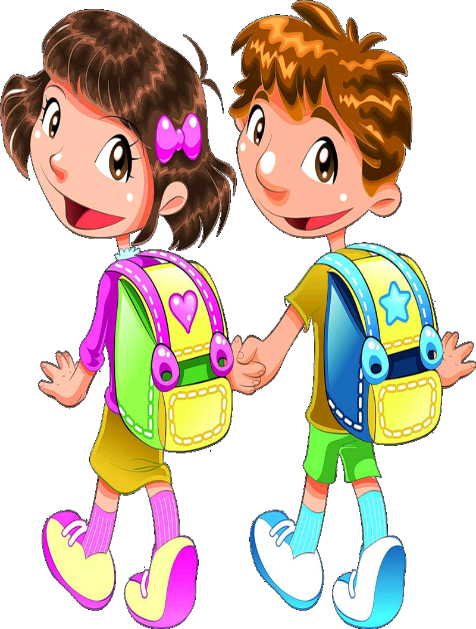